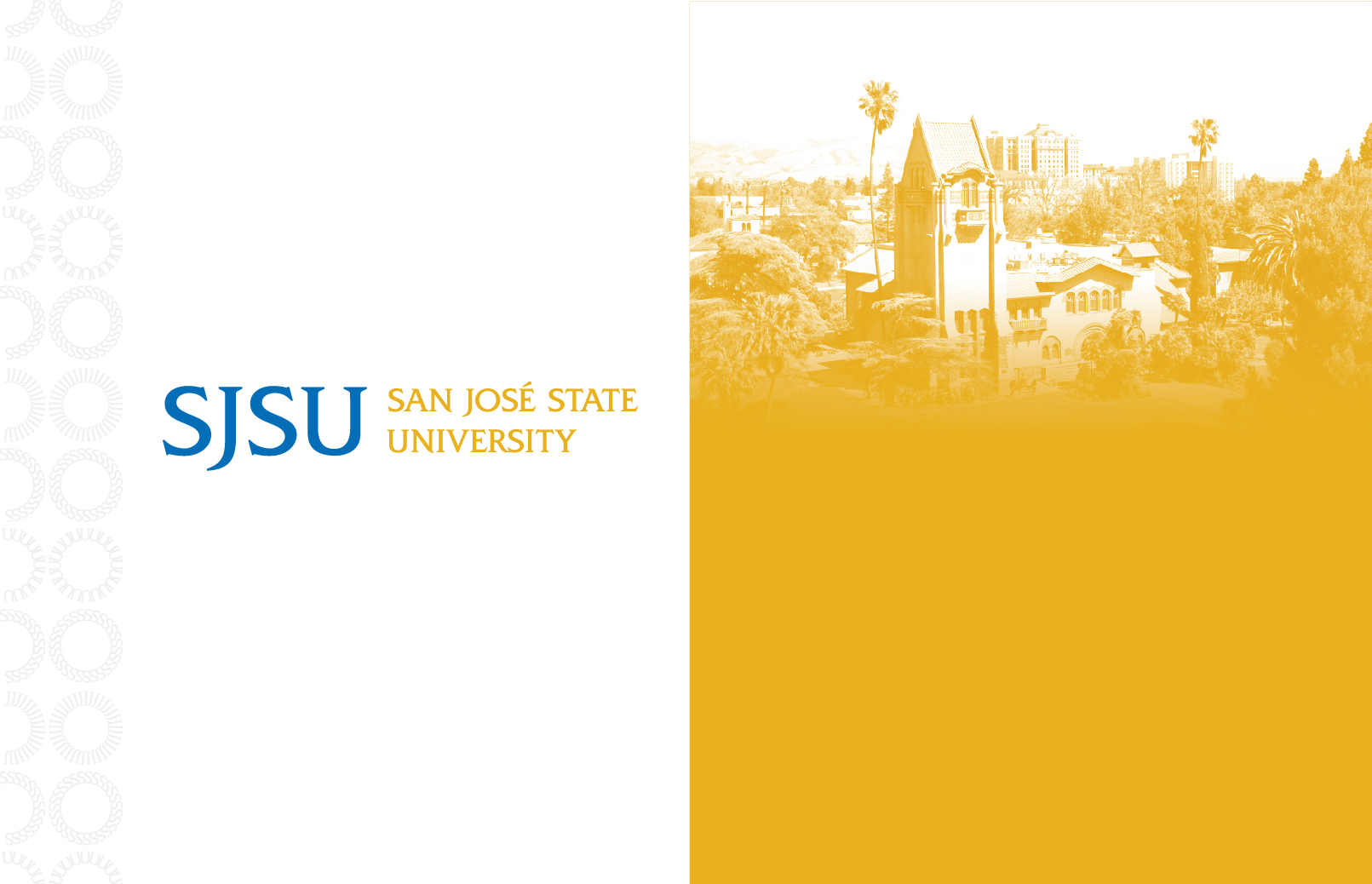 A Business Model is…
Simply a description or an account or a conceptual plan… 

…of how a business will make a profit
[Speaker Notes: Joking aside, the concept of a business model is really very simple even though some of the particular models themselves can be fairly complex.

A business model is simply a description of how a business will make money. That’s it.]
Some Business Model
Simple purchase
Subscription
Cable TV, Cellular phone plans, The Economist, The F.T.
Pay-as-you-go
Cellular phones, utilities
Razorblade
Razors, inkjet printers, video games
Fremium
VMware, Sketchup, New Yorker, Boston Globe
Wholesale
Ad-based
Spotify…
Agency
IBM hardware
Long tail
Amazon
Multi-level marketing
LifeVantage
Penny auction
Quibids
Bundling
Microsoft, IBM, AT&T Comcast,
Razor Blade Model
Sell razors ‘cheaply’ (below cost)
Create a ‘locked in’ customer base
Sell blades well above cost
Same model used by 
ink jet printer firms
Keurig coffee maker
Video game makers
Apple iTunes
[Speaker Notes: Here’s another business model that you will almost certainly come across at some point if you haven’t already. It’s often called the razor blade model (sometime the razor blade strategy) and was devised by Gillette sometime in the 1970s. 

The basic idea of the razor blade business model is that you have a product that essentially comes in two parts, in this case the handle and the blades. 

The idea is that you sell one part fairly cheaply, often below your manufacturing costs, in order to guarantee repeat business for the part of the system on which you actually make a profit in this case the blades. 

An important feature of the razor blade model is that once consumers have bought the first part of the system, the handle, they have no other option but to buy the second part of the system from you as well. The strategy doesn’t work if you can get blades from someone else, because once consumers have a choice, you as a producer have competition; and with competition you will have to reduce prices and you may not make enough money on the blades to make the strategy work. 

The same basic model is also used in other industries; for example inkjet printers. Printer manufacturers like Hewlett-Packard or Canon will sell you an inkjet printer for very little money, but a printer which only takes their brand of inks. And within a few months you will probably find that you have spent more on ink then you did on the printer in the first place.]
Long-tail Business Model
Used by Amazon…
Vast potential customer base
Efficient fulfillment
High volume 
bargaining power, low delivery and product costs
Exploiting the “long tail”
‘go-to’ site -> customer base
Virtuous circle
[Speaker Notes: Although in many ways Amazon’s business model could be seen simply as a refinement of a fairly straightforward existing    model, it has some very nice features.

Retailers, particularly those with low prices (and low margins), need rapid turnover of their stock because carrying inventory that doesn’t move quickly is costly. If you think about amount of profit on a per-book basis - the contribution margin – the lower this is, the more times you have to sell a product in a week to cover your fixed costs of holding the inventory.  That’s why low margin retailers generally only stock really popular items (to the left of the red line in the illustration). 

Because the Internet opens up a huge potential customer base, Amazon can stock some fairly esoteric books – those to the right of the red line, in the ‘long tail’.   Amazons expects that somewhere among their potential customer base (i.e., anyone with an internet connection and an interest in books) there is almost certainly somebody who wants those more esoteric items, and so Amazon won’t have to hang onto those items for too long. 

The breadth of Amazon’s catalog draws more customers to the site and increases the likelihood that even those looking for rare books come to Amazon first.  Chris Anderson in an article in Wired magazine in 2004 described this as the ‘long tail’ business model. 

Amazon’s business model has also changed over the years. Although it started as a bookseller, it soon diversified into other somewhat similar products like CDs and DVDs. Why was this? 

Well, a key part of Amazon’s business model depends on its very efficient - in other words low cost per item shipped - warehousing and distribution system. And that system can be applied to other products besides books; hence the move into CDs and DVDs.  

A second related diversification has been the extension of that fulfillment system to relatively small sellers. Amazon now becomes not just a bookseller but a marketplace supported by a sophisticated supply chain logistics system.]
Amazon’s Evolving Business Model
Diversification into related products
Broadening into a generalized marketplace
Making a market
Providing a platform for small sellers
Fire Phone
Amazon Prime
Development of core competence in
Distribution and fulfillment
IT
Spillover – Amazon Web Services
[Speaker Notes: Although in many ways Amazon’s business model could be seen simply as a refinement of a fairly straightforward existing    model, it has some very nice features.

Retailers, particularly those with low prices (and low margins), need rapid turnover of their stock because carrying inventory that doesn’t move quickly is costly. If you think about amount of profit on a per-book basis - the contribution margin – the lower this is, the more times you have to sell a product in a week to cover your fixed costs of holding the inventory.  That’s why low margin retailers generally only stock really popular items (to the left of the red line in the illustration). 

Because the Internet opens up a huge potential customer base, Amazon can stock some fairly esoteric books – those to the right of the red line, in the ‘long tail’.   Amazons expects that somewhere among their potential customer base (i.e., anyone with an internet connection and an interest in books) there is almost certainly somebody who wants those more esoteric items, and so Amazon won’t have to hang onto those items for too long. 

The breadth of Amazon’s catalog draws more customers to the site and increases the likelihood that even those looking for rare books come to Amazon first.  Chris Anderson in an article in Wired magazine in 2004 described this as the ‘long tail’ business model. 

Amazon’s business model has also changed over the years. Although it started as a bookseller, it soon diversified into other somewhat similar products like CDs and DVDs. Why was this? 

Well, a key part of Amazon’s business model depends on its very efficient - in other words low cost per item shipped - warehousing and distribution system. And that system can be applied to other products besides books; hence the move into CDs and DVDs.  

A second related diversification has been the extension of that fulfillment system to relatively small sellers. Amazon now becomes not just a bookseller but a marketplace supported by a sophisticated supply chain logistics system.]
Penny Auction
Auctions that don’t end
Very small price to bid
Revenue to ‘subsidize’ low purchase price from multiple non-winning bidders
Potentially low purchase price attracts lots of bidders
Defense Contracting
Bid for defense contract
Government finds prototype development
Use government R&D funding to develop new technology
Deploy new technology in other (civilian) business operations
Multi-level marketing
Every member of the marketing sales force 
Buys product from the company
Keeps any profit from sales of product
Recruits others
Gets a proportion of all revenues of people they recruit
Sometimes referred to as pyramid marketing
Bait and Switch
Offer small numbers of high value at low price
This will be sold at a loss
Once potential purchaser is in the store offer them something else
This will be sold at a profit to cover the ‘loss-leader’
Price variability
Sell some big items at cost
Sell many smaller items at sizable markup
OR
Advertise / market to create impression of discounter
Randomly increase prices on certain goods
Google’s Business Model
Initially just another search engine, (albeit a very good one).
Gradually beat out earlier rivals (Yahoo, Lycos, Excite, Infoseek, AltaVistsa, and AskJeeves)
How to make money from search?
Subscription, user fee?
Search Top billing
Result Click Through
[Speaker Notes: Google is an example of a new business model. Google started life as the brainchild of a couple of computer scientists at Stanford who wanted to solve the problem of finding things on the Internet. 

As part of their Ph.D. thesis they developed and wrote an innovative new search algorithm. Before Google, the place most people went to look for things on the Internet was Yahoo. Yahoo was initially just a database of URLs presented to users in a hierarchical organizational scheme. The ability to search database was added later, and the search engine was born.  

The problem with Yahoo was that the information it held was organized and cataloged manually by teams of people who looked at new sites and classified the URLs.  Not only was this approach costly and inefficient, it couldn’t keep up with the growth of the Internet and increasingly didn’t give you back particularly useful information. 

Google’s search algorithm, in contrast, was completely automated, comprehensive and generated much more useful search results than its competitors, of which by 2000 there were several besides Yahoo including, Lycos, Excite, Infoseek, AltaVistsa, and AskJeeves (now simply Ask).

But if Google was to be a business, the unanswered question in the early 2000s was: “How would it make money from search”?

One business model might have been to have users create accounts and pay a subscription. Another would be to have people pay for each search, but that would probably have severely dampened its use. 

Google’s answer was to offer advertisers the chance to pay to have links to their sites appear at the top of the search list or to have relevant links appear along side the search results and have advertisers pay every time users click through the link.]
Companies without viable  Business Models
Yahoo, Lycos, Altavista, AskJeeves,
Twitter
WebVan
Pets.com
USX, Bethlehem Steel
Bear Sterns, Lehman Brothers, Merrill Lynch
IBM? Microsoft?
...
[Speaker Notes: Google is an example of a new business model. Google started life as the brainchild of a couple of computer scientists at Stanford who wanted to solve the problem of finding things on the Internet. 

As part of their Ph.D. thesis they developed and wrote an innovative new search algorithm. Before Google, the place most people went to look for things on the Internet was Yahoo. Yahoo was initially just a database of URLs presented to users in a hierarchical organizational scheme. The ability to search database was added later, and the search engine was born.  

The problem with Yahoo was that the information it held was organized and cataloged manually by teams of people who looked at new sites and classified the URLs.  Not only was this approach costly and inefficient, it couldn’t keep up with the growth of the Internet and increasingly didn’t give you back particularly useful information. 

Google’s search algorithm, in contrast, was completely automated, comprehensive and generated much more useful search results than its competitors, of which by 2000 there were several besides Yahoo including, Lycos, Excite, Infoseek, AltaVistsa, and AskJeeves (now simply Ask).

But if Google was to be a business, the unanswered question in the early 2000s was: “How would it make money from search”?

One business model might have been to have users create accounts and pay a subscription. Another would be to have people pay for each search, but that would probably have severely dampened its use. 

Google’s answer was to offer advertisers the chance to pay to have links to their sites appear at the top of the search list or to have relevant links appear along side the search results and have advertisers pay every time users click through the link.]
The Internet
Lots of new business models have been made possible by the Internet
Amazon – a refinement of a old model
Google – a completely new business model
Top billing
Click through 
Quibids.com
Charging loosing bidders (penny auctions)
edX (MOOCs)
[Speaker Notes: The Internet has created a number of  opportunities for completely new business models that we haven’t seen before.

The iTunes example I mentioned a moment ago is one. 

Amazon is an example of another. Although in many ways this could be seen simply as a refinement of a fairly straightforward existing business model, it has some very nice features.

Google is an example of a business model that simply didn’t exist before the Internet. 

Quibids.com rather like Amazon, takes an existing mode and adds a nice new twist.

And edX is arguably adapting a model from the world of professional sports.

So lets look at each individually…]
Key elements of a business model
What’s the product or service?
Who will pay for it, why, and how much (the value proposition)?
How much it costs to make or deliver
How much is left (profit)
Who are partners, suppliers, competitors, complementors
Structure and processes
Marketing 
Distribution
Operating / manufacturing
Supply chain
Finance (sources of funds, returns to investors)
Other Stakeholders
[Speaker Notes: So, the key elements in any business model should include:

A description of the product or service

An explanation of who would be prepared to pay for it, why, and hopefully how much they will be prepared to pay

An estimate of how much the product or service will cost to make and deliver

And then by implication how much profit will be left.]
A Useful Template
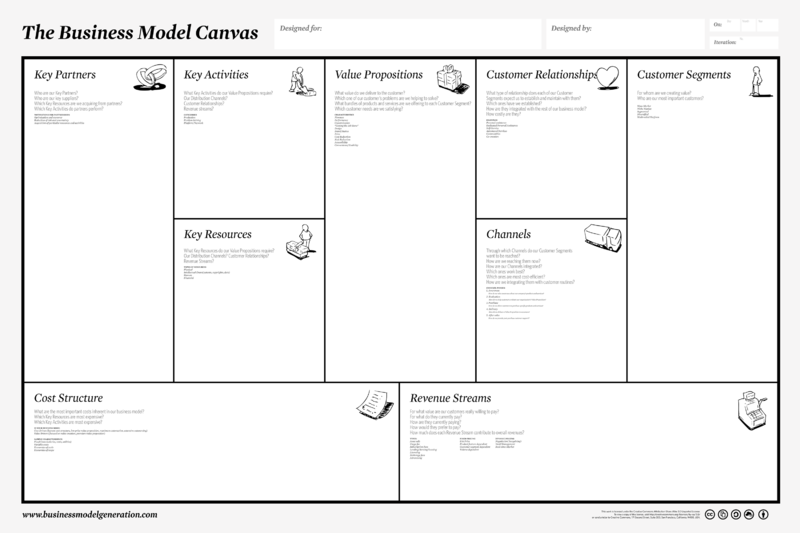 Business Model – Example
dunnhumby
(Vendor)
Retail Client
(Level - Pilot)
Client  / Vendor Value Proposition
What is Client economic benefit?
What is Client strategic benefit?
What is Vendor benefit?
Client Interface Team
Who are the members?
What skills should they possess?
What level of experience?
Vendor Interface Team
Are all levels represented?
Contact points, times, & events?
Expectations understood?
Level of satisfaction understood?
Solutions Team
Is this a dedicated group?
What skills should they possess?
Key Processes – Activities
Account status reporting
Detailed SOW
Development of Mfg relationship
Relationship at every Client level?
Vertical development process
Other primary processes?
Vendor Supporters
Internal support points covered?
Inside “sales team”
Unofficial communication channel
Outside Partners
3rd Party data sources?
3rd Party software products?
Cost Elements
Client Team    (labor + Overhead costs)
Solutions Team   (labor + Overhead costs)
Outside partner(s) cost
Product cost
Product development cost
Revenue Streams
Data base access fee?
Incremental Inquiry fee?
Aid in acquiring Mfg  fees
Contribution Margin:  1. Present  in a P&L format       2.  Contribution rate Objective:  e.g. (break-even /  slight profit /  slight  loss) ?
Miller / Okumoto, Inc.
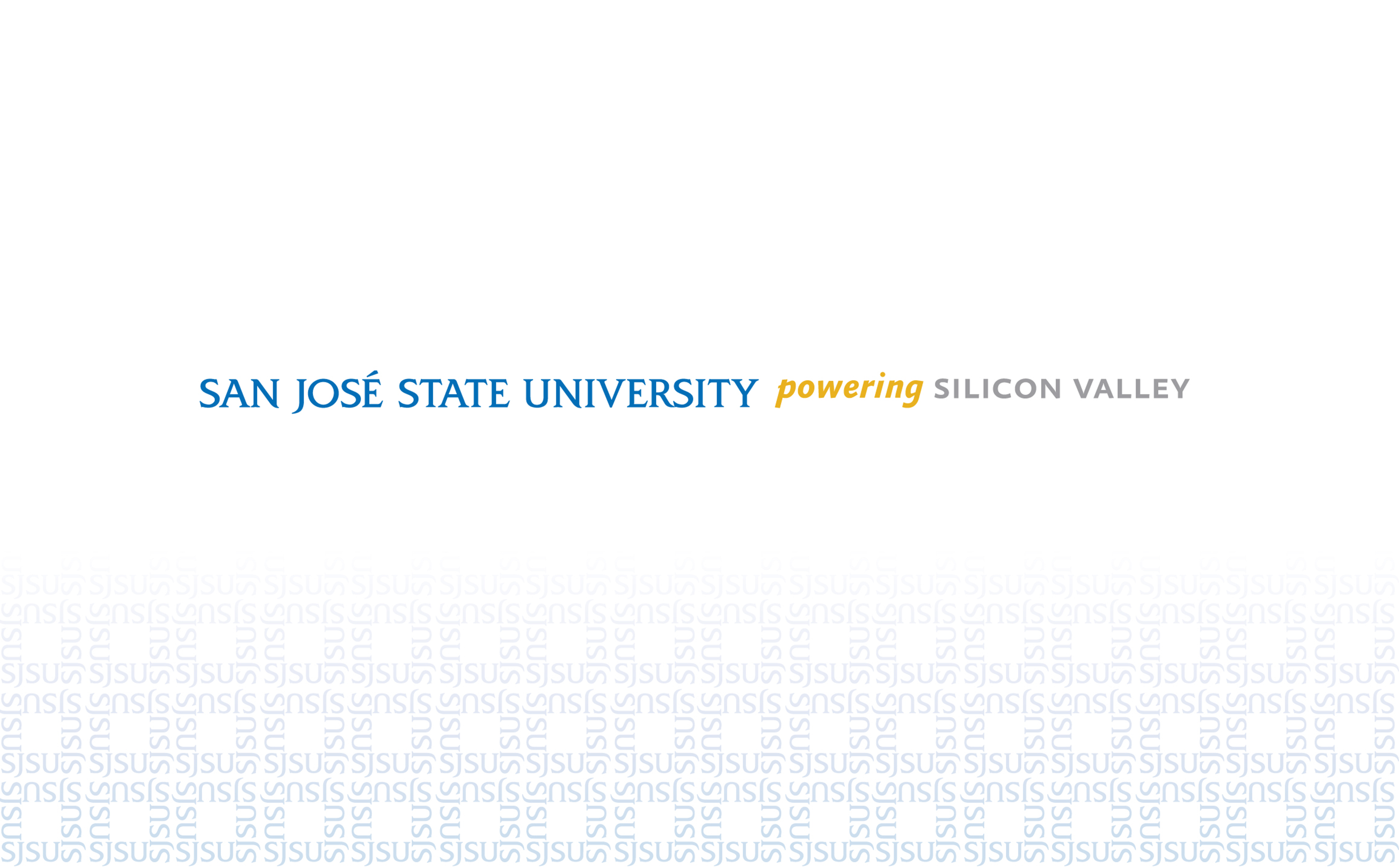